Non-jointed and Jointed appendages
Dr. DEEPAK RAWAL
Assistant Professor
Department  of Zoology
MLSU Udaipur
Locomotion
Sessile/sedentary
Free living without appendages
Appendages/extremities: structure extend beyond body wall
Free living with appendages



Non-jointed appendages		Jointed appendages
Non-jointed appendages
1. Parapodia eg.- Polychaeta
They also helps in respiration and defense.
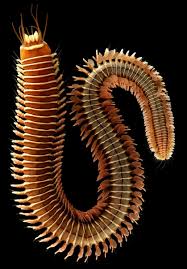 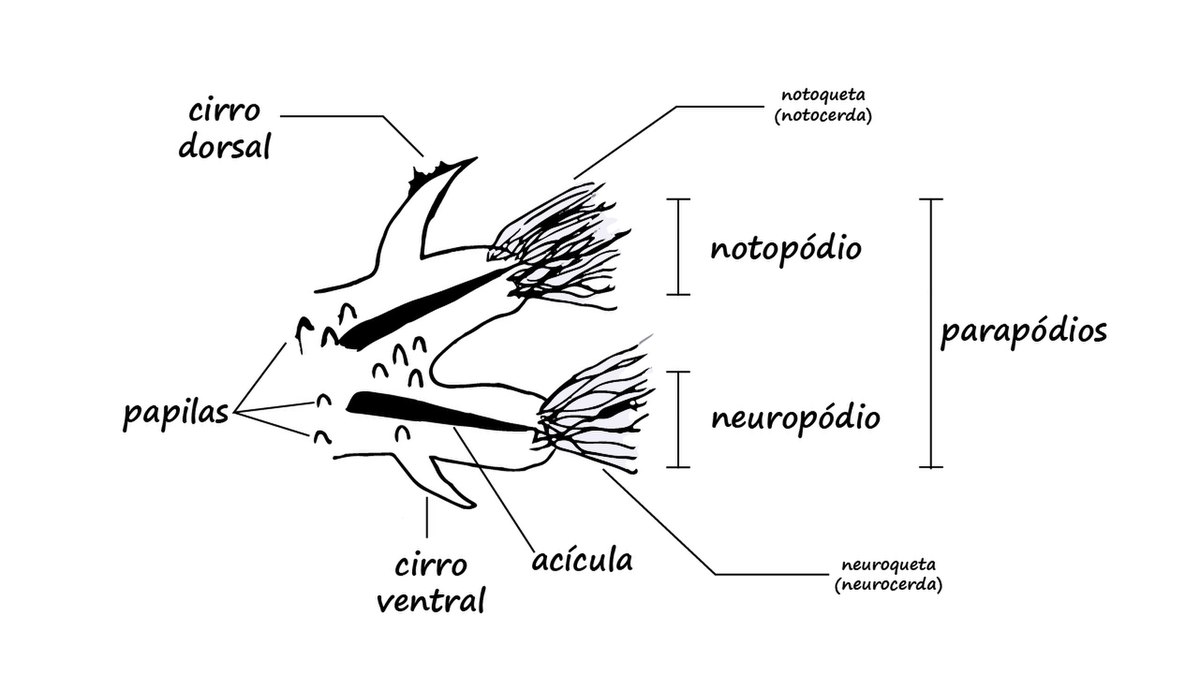 Non-jointed appendages
2. Pedal/muscular foot eg.- Gastropoda
They make their own road by mucus
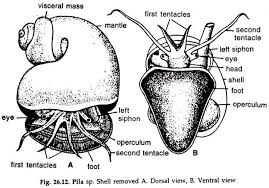 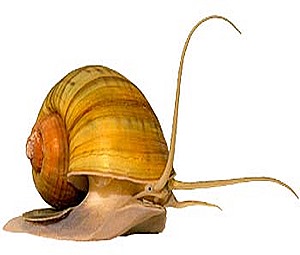 Non-jointed appendages
3. Tentacles eg.- Cephalopoda
Fins and suckers also help in locomotion.
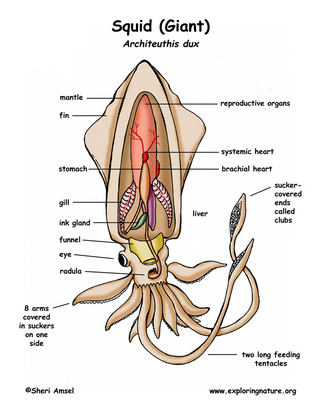 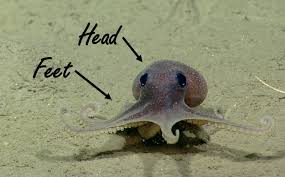 Non-jointed appendages
4. Tubefeet: eg.- Echinodermata
Also helps in respiration
Also act like suckers and are connected to water vascular system
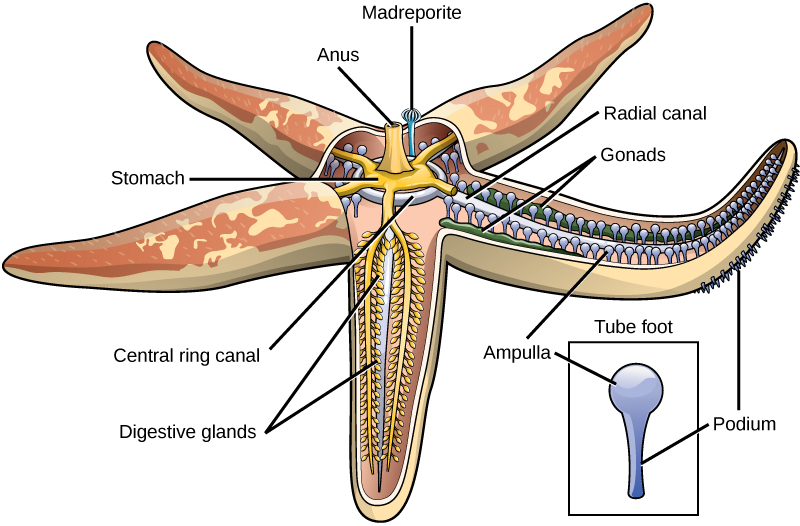 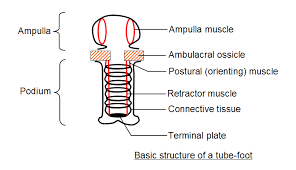 Non-jointed appendages
5. Lobopods: eg.- Onychophora
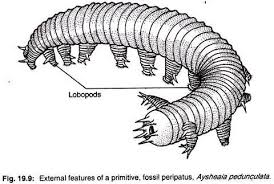 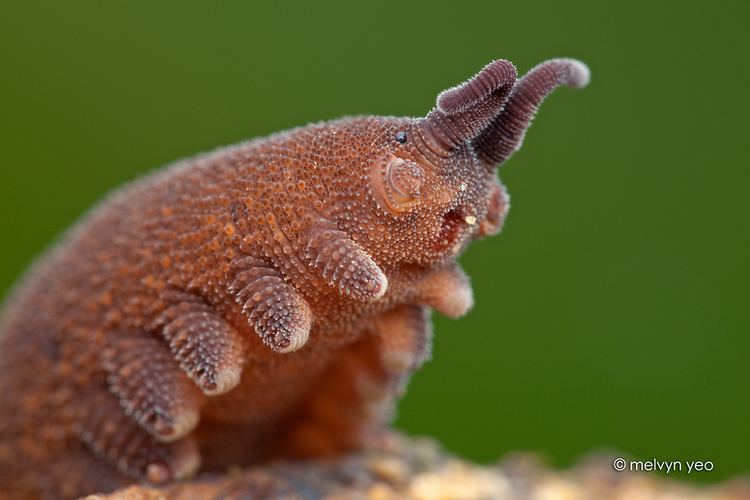 Jointed appendages
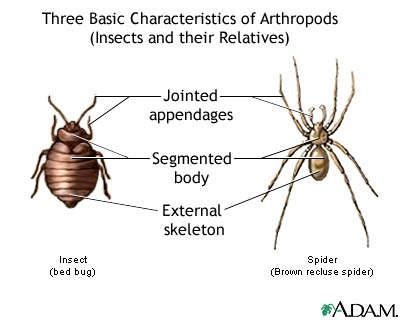 Jointed appendages
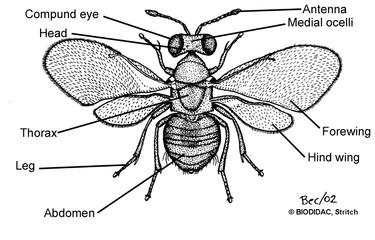 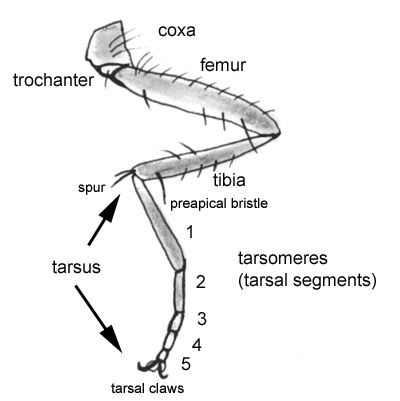 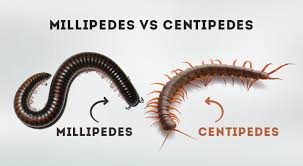 Jointed appendages
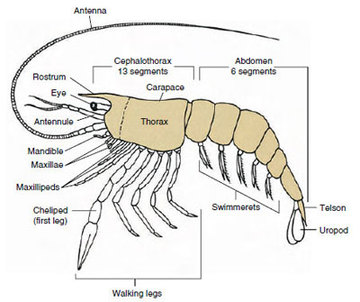 Jointed appendages
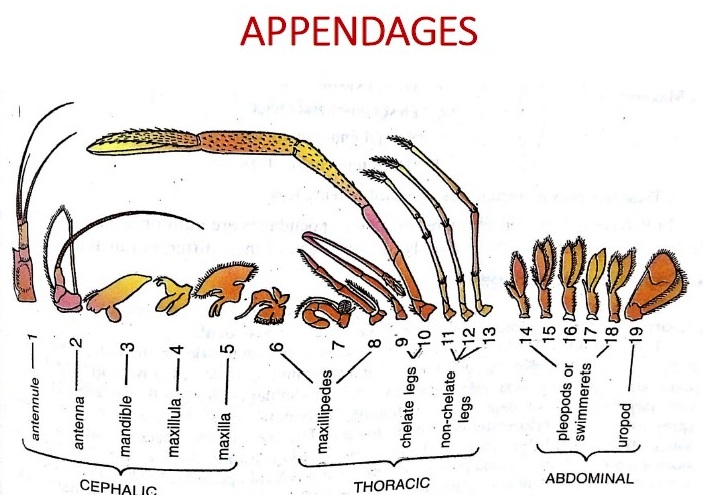 Jointed appendages
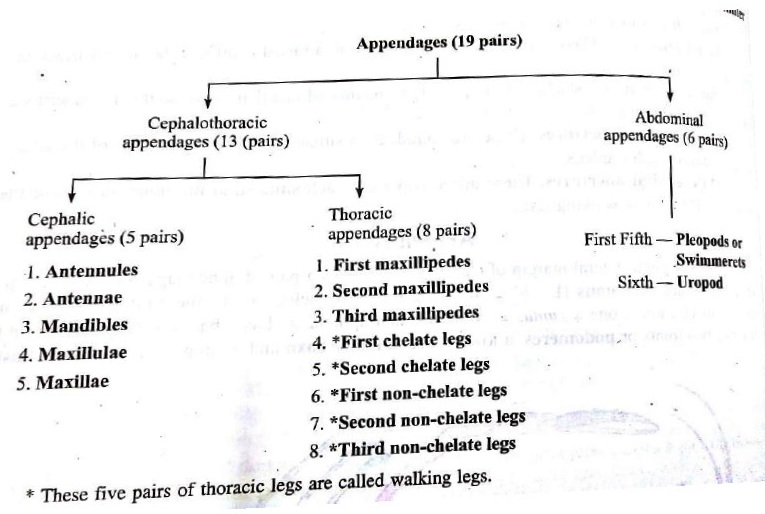 THANK YOU
1970-Y
1950-X